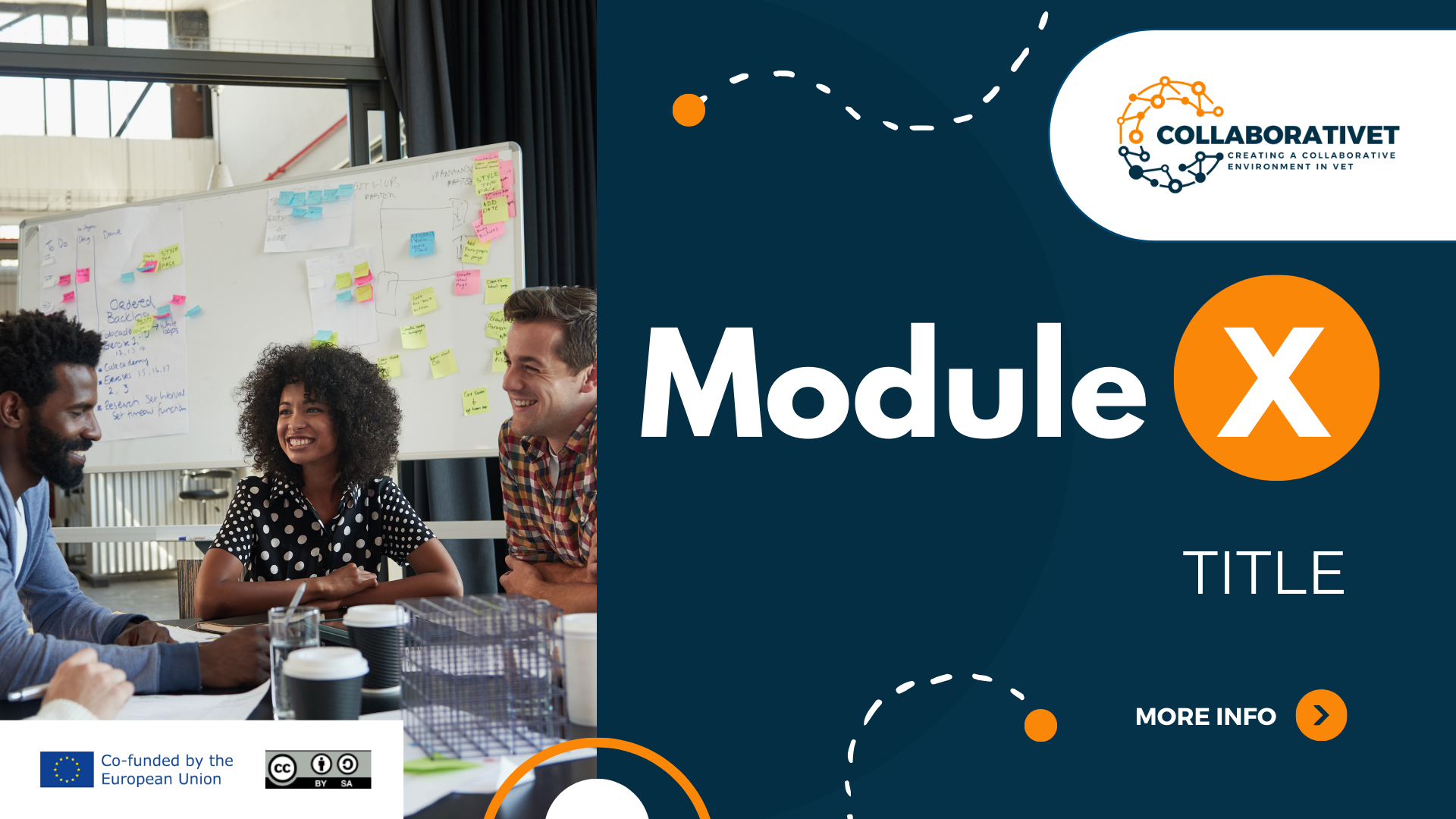 CollaboratiVET Curriculum for VET teachers/trainers/educators
Module 3: Designing Flipped Classroom Lessons through collaborative methods
Unit 4 - Good practices and how-to guide
Funded by the European Union. Views and opinions expressed are however those of the author(s) only and do not necessarily reflect those of the European Union or the European Education and Culture Executive Agency (EACEA). Neither the European Union nor EACEA can be held responsible for them.
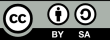 Learning Objectives
By the end of this unit, participants will be able to:
Identify effective practices for designing collaborative flipped lessons in VET settings.
Learn strategies to enhance student engagement through well-designed collaborative activities.
Understand how to utilize collaborative tools effectively for maximizing student learning.
Develop confidence in creating an inclusive and supportive collaborative learning environment.
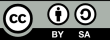 Advanced Engagement Techniques in Flipped Classrooms
In the realm of flipped classrooms, pioneering engagement strategies are paramount for enhancing student participation and motivation. A focal point of these strategies is the incorporation of gamification elements, which transform learning into a more game-like experience. This includes the use of points, badges, leaderboards, and challenges to foster a competitive yet collaborative atmosphere. Interactive learning scenarios further complement gamification by simulating real-world problems and scenarios in a controlled, virtual environment. These scenarios encourage students to apply theoretical knowledge in practical situations, enhancing understanding and retention. By integrating these strategies, educators can create a more dynamic and immersive learning experience that motivates students to engage deeply with the course material, both within and outside the classroom.
Funded by the European Union. Views and opinions expressed are however those of the author(s) only and do not necessarily reflect those of the European Union or the European Education and Culture Executive Agency (EACEA). Neither the European Union nor EACEA can be held responsible for them.
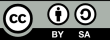 What to consider?
Funded by the European Union. Views and opinions expressed are however those of the author(s) only and do not necessarily reflect those of the European Union or the European Education and Culture Executive Agency (EACEA). Neither the European Union nor EACEA can be held responsible for them.
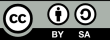 What to consider?
Funded by the European Union. Views and opinions expressed are however those of the author(s) only and do not necessarily reflect those of the European Union or the European Education and Culture Executive Agency (EACEA). Neither the European Union nor EACEA can be held responsible for them.
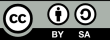 Leveraging Analytics for Personalized Learning
By analysing data on learner interactions, assessments, and feedback, educators can identify learning patterns, preferences, and challenges unique to each student. 
This intelligence allows for the customization of educational content and feedback, ensuring that each learner receives instruction that is most suitable to their learning style and progress. 
Analytics can inform the creation of personalized learning paths, enabling students to navigate through course material at a pace and in a sequence that optimizes their learning outcomes. 
The goal is to foster a more engaging, effective, and individualized learning experience that adapts in real-time to the needs of each student.
Funded by the European Union. Views and opinions expressed are however those of the author(s) only and do not necessarily reflect those of the European Union or the European Education and Culture Executive Agency (EACEA). Neither the European Union nor EACEA can be held responsible for them.
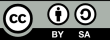 Interdisciplinary Projects and Collaborative Learning
Funded by the European Union. Views and opinions expressed are however those of the author(s) only and do not necessarily reflect those of the European Union or the European Education and Culture Executive Agency (EACEA). Neither the European Union nor EACEA can be held responsible for them.
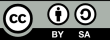 Expert Guest Contributions in Flipped Learning
Incorporating expert guest contributions into flipped classroom content significantly enriches the curriculum with practical insights and industry relevance. 

HOW?
Through recorded interviews, live Q&A sessions, and guest-curated content that offer students exposure to real-world applications of theoretical knowledge. 
Experts provide diverse perspectives, update learners on current trends, and share experiences that bridge the gap between academia and industry.
Sustainable Practices in Flipped Classroom Design
Funded by the European Union. Views and opinions expressed are however those of the author(s) only and do not necessarily reflect those of the European Union or the European Education and Culture Executive Agency (EACEA). Neither the European Union nor EACEA can be held responsible for them.
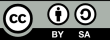 Community Engagement and Flipped Classrooms
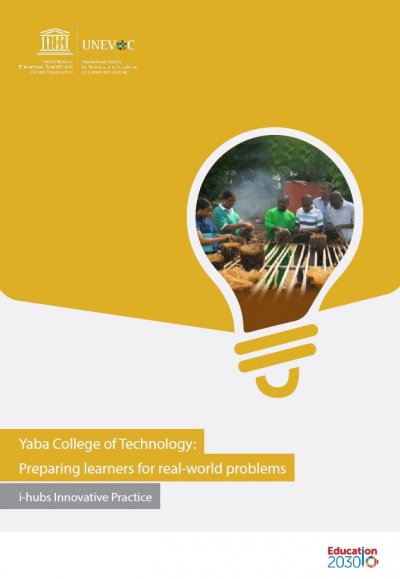 Source: https://unevoc.unesco.org/alit/Advancing+Learning+and+Innovation+in+TVET+-+Resources/lang=enaktakt/akt=detail/qs=6422
Funded by the European Union. Views and opinions expressed are however those of the author(s) only and do not necessarily reflect those of the European Union or the European Education and Culture Executive Agency (EACEA). Neither the European Union nor EACEA can be held responsible for them.
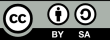 Evaluating and Evolving Flipped Classroom Practices
Funded by the European Union. Views and opinions expressed are however those of the author(s) only and do not necessarily reflect those of the European Union or the European Education and Culture Executive Agency (EACEA). Neither the European Union nor EACEA can be held responsible for them.
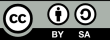 Future Directions in Flipped Learning
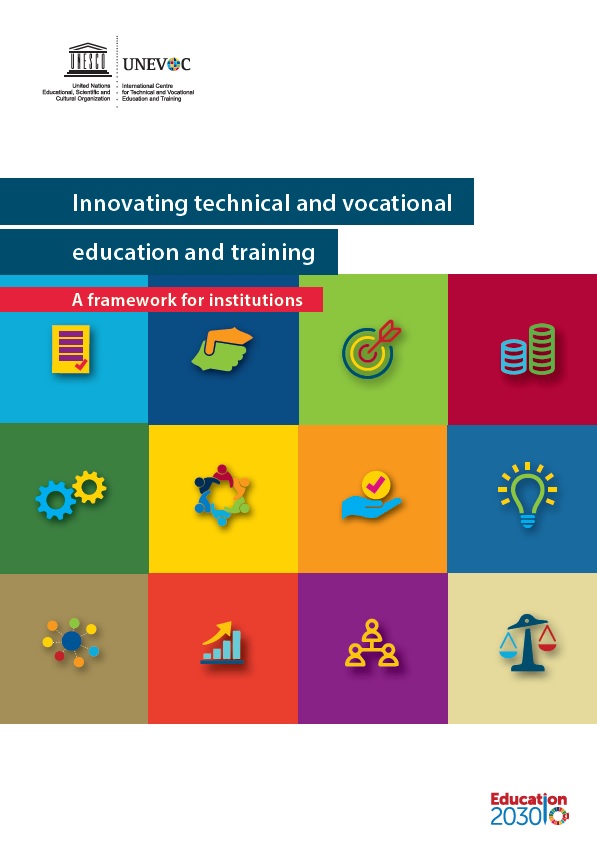 Source: https://unevoc.unesco.org/alit/Advancing+Learning+and+Innovation+in+TVET+-+Resources/lang=enaktakt/akt=tg/st=adv/qs=i-hubs
Funded by the European Union. Views and opinions expressed are however those of the author(s) only and do not necessarily reflect those of the European Union or the European Education and Culture Executive Agency (EACEA). Neither the European Union nor EACEA can be held responsible for them.
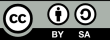 Practical How-To Guide for Facilitating 
Collaborative Learning
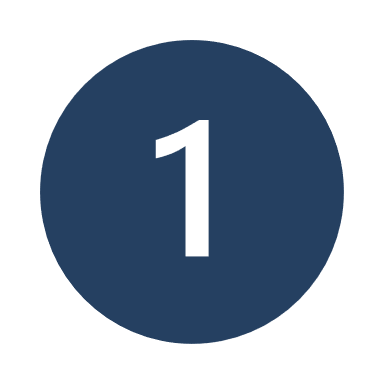 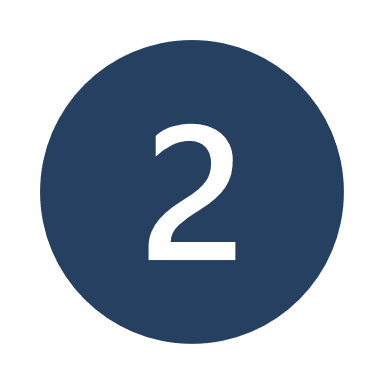 Funded by the European Union. Views and opinions expressed are however those of the author(s) only and do not necessarily reflect those of the European Union or the European Education and Culture Executive Agency (EACEA). Neither the European Union nor EACEA can be held responsible for them.
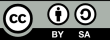 Practical How-To Guide for Facilitating 
Collaborative Learning
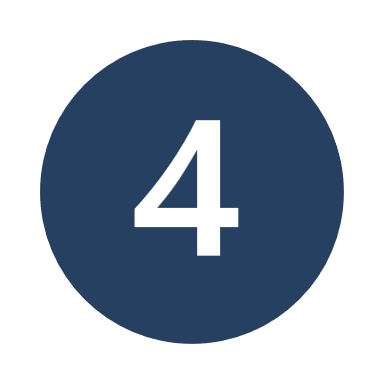 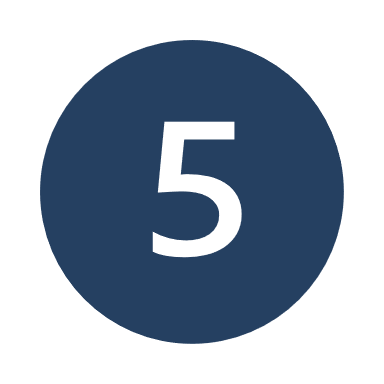 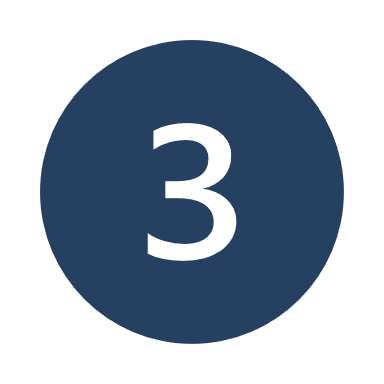 Funded by the European Union. Views and opinions expressed are however those of the author(s) only and do not necessarily reflect those of the European Union or the European Education and Culture Executive Agency (EACEA). Neither the European Union nor EACEA can be held responsible for them.
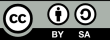 Examples: Good Practices
Funded by the European Union. Views and opinions expressed are however those of the author(s) only and do not necessarily reflect those of the European Union or the European Education and Culture Executive Agency (EACEA). Neither the European Union nor EACEA can be held responsible for them.
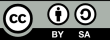 Case Studies
English for the Workplace (Cyprus)
Context: A teacher applied a flipped model to transform an English language course, addressing student struggles with complex concepts.
Implementation: Pre-recorded video lectures (20 mins each) were provided as pre-class content, along with quizzes and discussion forums for independent engagement.
In-Class Activities: Focused on active learning, including collaborative projects and role-playing, such as mock interviews, peer reviews, and presentations.
Outcomes: Improved student comprehension, motivation, and participation. In-class sessions fostered critical thinking and hands-on application of theoretical knowledge.
Source: https://www.digicompass.eu/en/implementing-flipped-learning-in-higher-education-a-real-life-example/
Funded by the European Union. Views and opinions expressed are however those of the author(s) only and do not necessarily reflect those of the European Union or the European Education and Culture Executive Agency (EACEA). Neither the European Union nor EACEA can be held responsible for them.
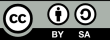 Good practices and continuous professional development
European Commission – European Education Area
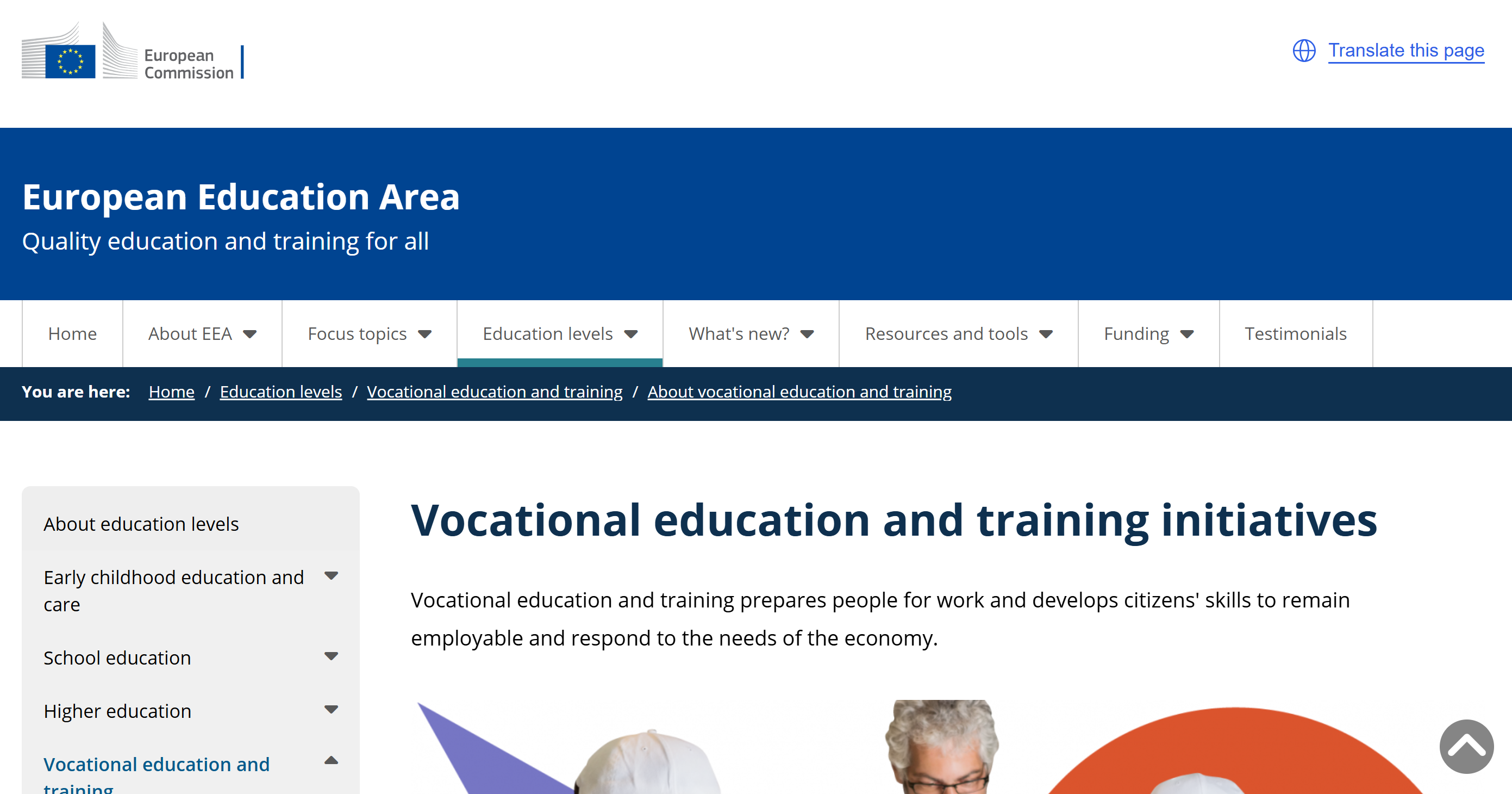 Source: https://education.ec.europa.eu/education-levels/vocational-education-and-training/about-vocational-education-and-training
Funded by the European Union. Views and opinions expressed are however those of the author(s) only and do not necessarily reflect those of the European Union or the European Education and Culture Executive Agency (EACEA). Neither the European Union nor EACEA can be held responsible for them.
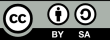 Good practices and continuous professional development
CEDEFOP Resources: Offering learning providers practical support, Cedefop launched the VET toolkit for tackling early leaving in 2017 and the VET toolkit for empowering NEETs in 2021 and has been constantly updating and enriching their resources since then.
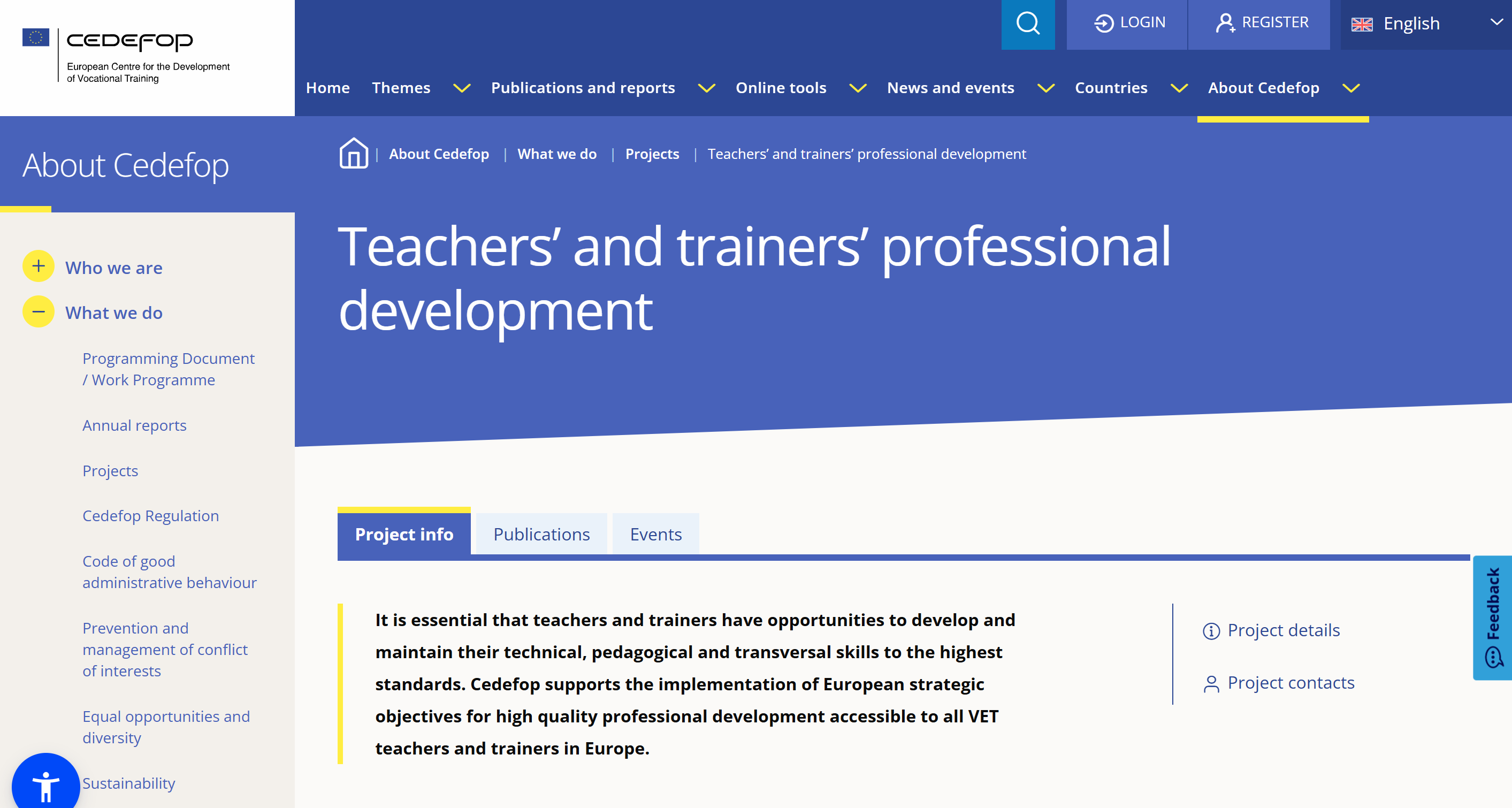 Source: https://www.cedefop.europa.eu/en/projects/teachers-and-trainers-professional-development
Funded by the European Union. Views and opinions expressed are however those of the author(s) only and do not necessarily reflect those of the European Union or the European Education and Culture Executive Agency (EACEA). Neither the European Union nor EACEA can be held responsible for them.
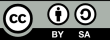 Reflection Activity
Consider the gamification and interactive learning scenarios you've implemented. How have these strategies affected student motivation and participation? Note specific instances where you observed a change.
Review the data you've collected on student performance and engagement. How have you used this information to personalize learning experiences? Reflect on the effectiveness of these adjustments.
Think about the collaborative projects you've facilitated. How well did students apply knowledge across different subjects? Reflect on the collaboration dynamics and the learning outcomes achieved.
Reflect on the incorporation of industry experts in your content. How did their insights contribute to the curriculum? Consider student feedback and the relevance of these contributions to learning objectives.
Evaluate your use of eco-friendly technologies and materials. How have these choices impacted the learning environment and student awareness of sustainability?
Reflect on the community service projects linked to your classroom activities. Assess the impact on both students and the community. What lessons did students learn about civic responsibility?
Reflect on the feedback and data you've used to evolve your flipped classroom approach. What changes have you made, and how have they affected student learning?
Consider emerging trends in education technology and methodologies. How prepared do you feel to integrate these innovations into your teaching? Reflect on areas where you might need further development or resources.
Funded by the European Union. Views and opinions expressed are however those of the author(s) only and do not necessarily reflect those of the European Union or the European Education and Culture Executive Agency (EACEA). Neither the European Union nor EACEA can be held responsible for them.
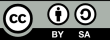